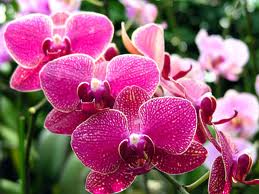 hoa lan
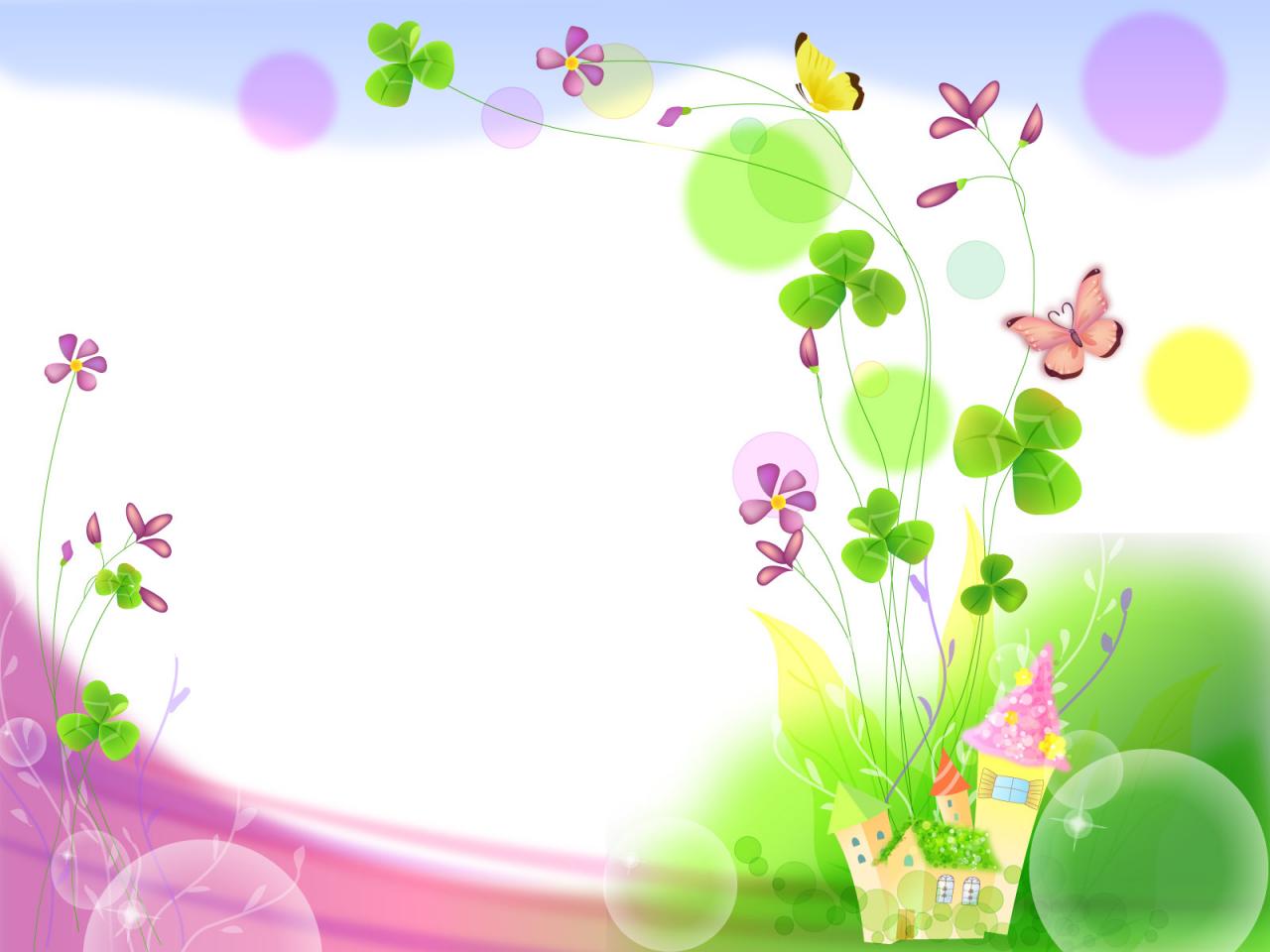 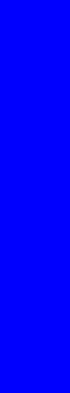 L
l
Trở 
Về
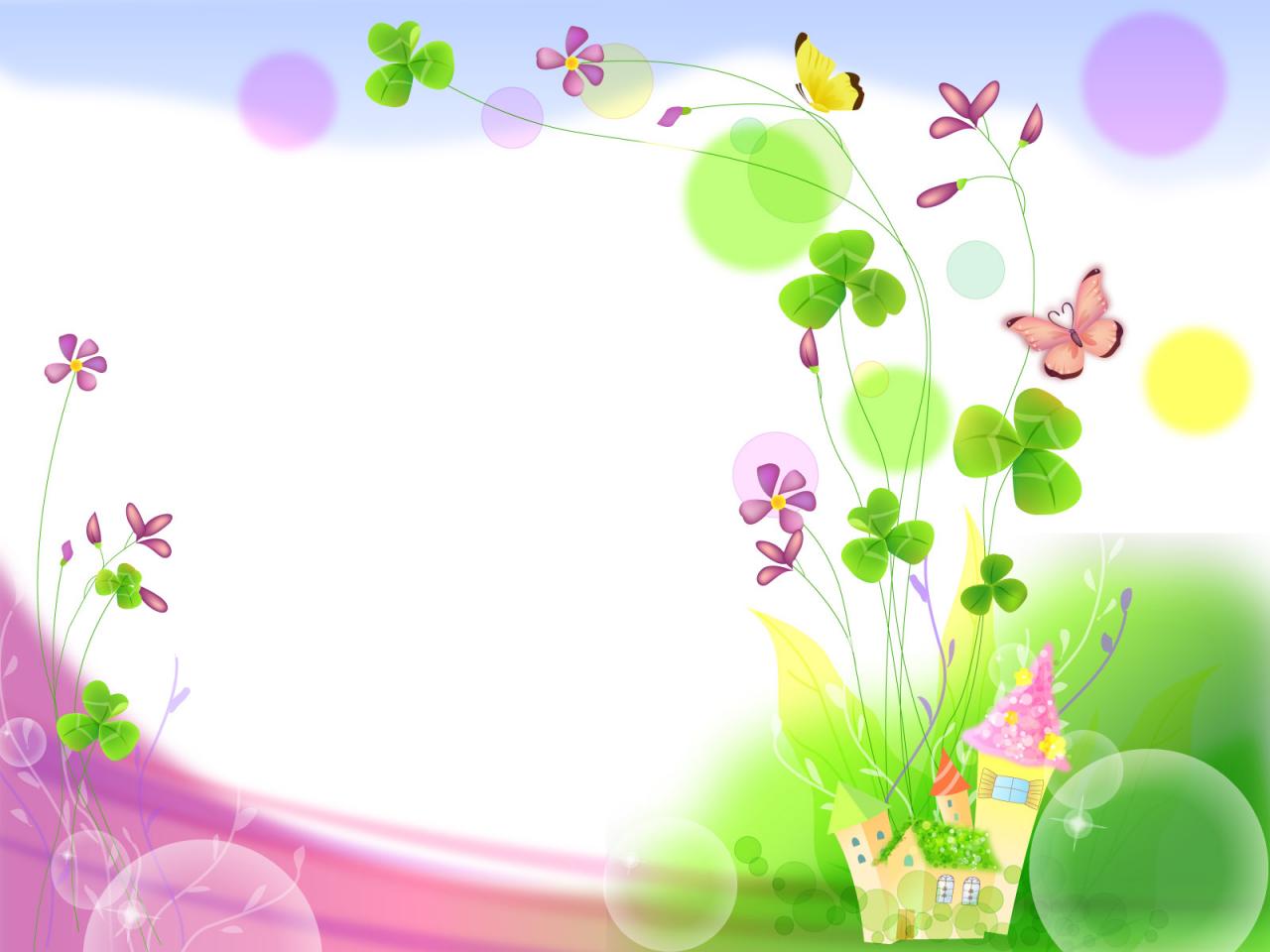 hoa
hång
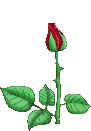 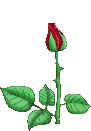 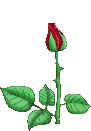 h
hoa
h
h
o
a
h
hång
«
n
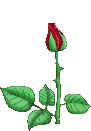 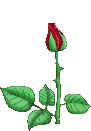 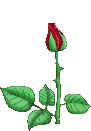 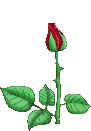 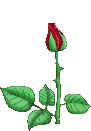 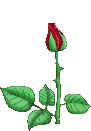 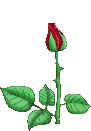 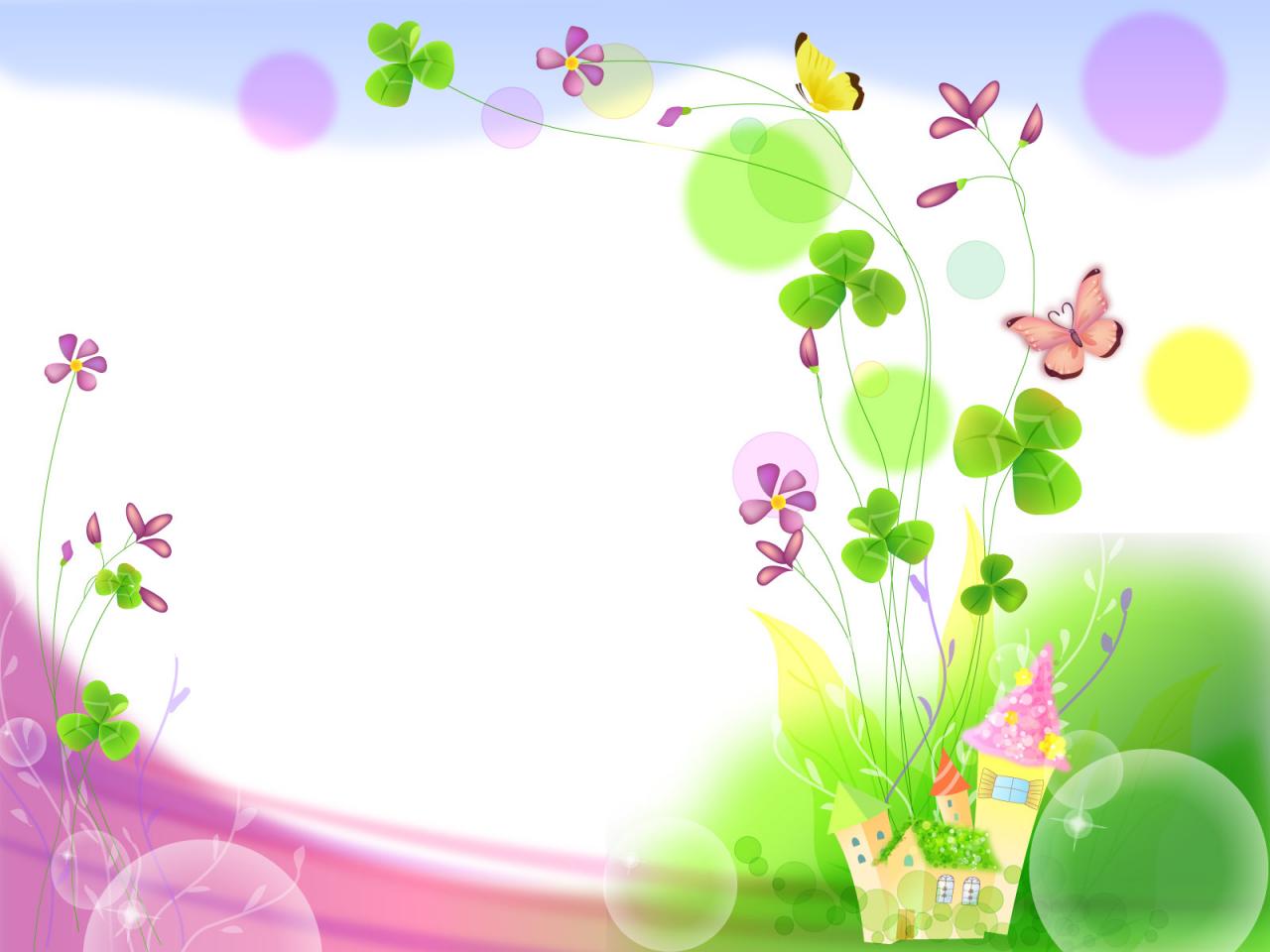 h
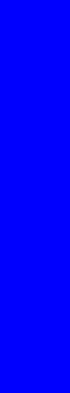 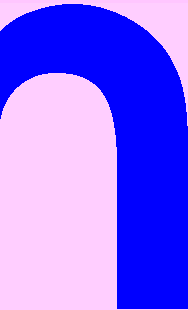 H
h
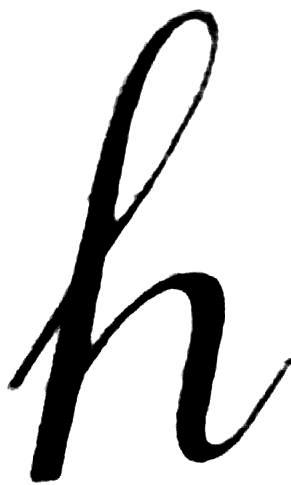 Trở 
Về
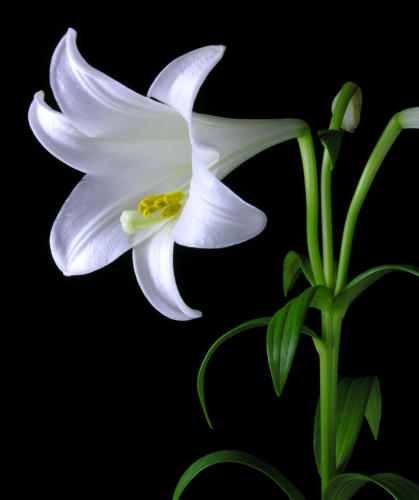 hoa loa kÌn
Đố bé biết trong từ “hoa loa kèn ”chữ cái nào được tạo bởi một nét thẳng và hai nét xiên nhỏ ?
?
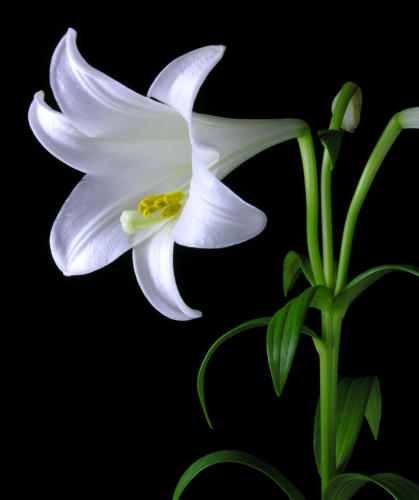 Đáp án
hoa loa kÌn
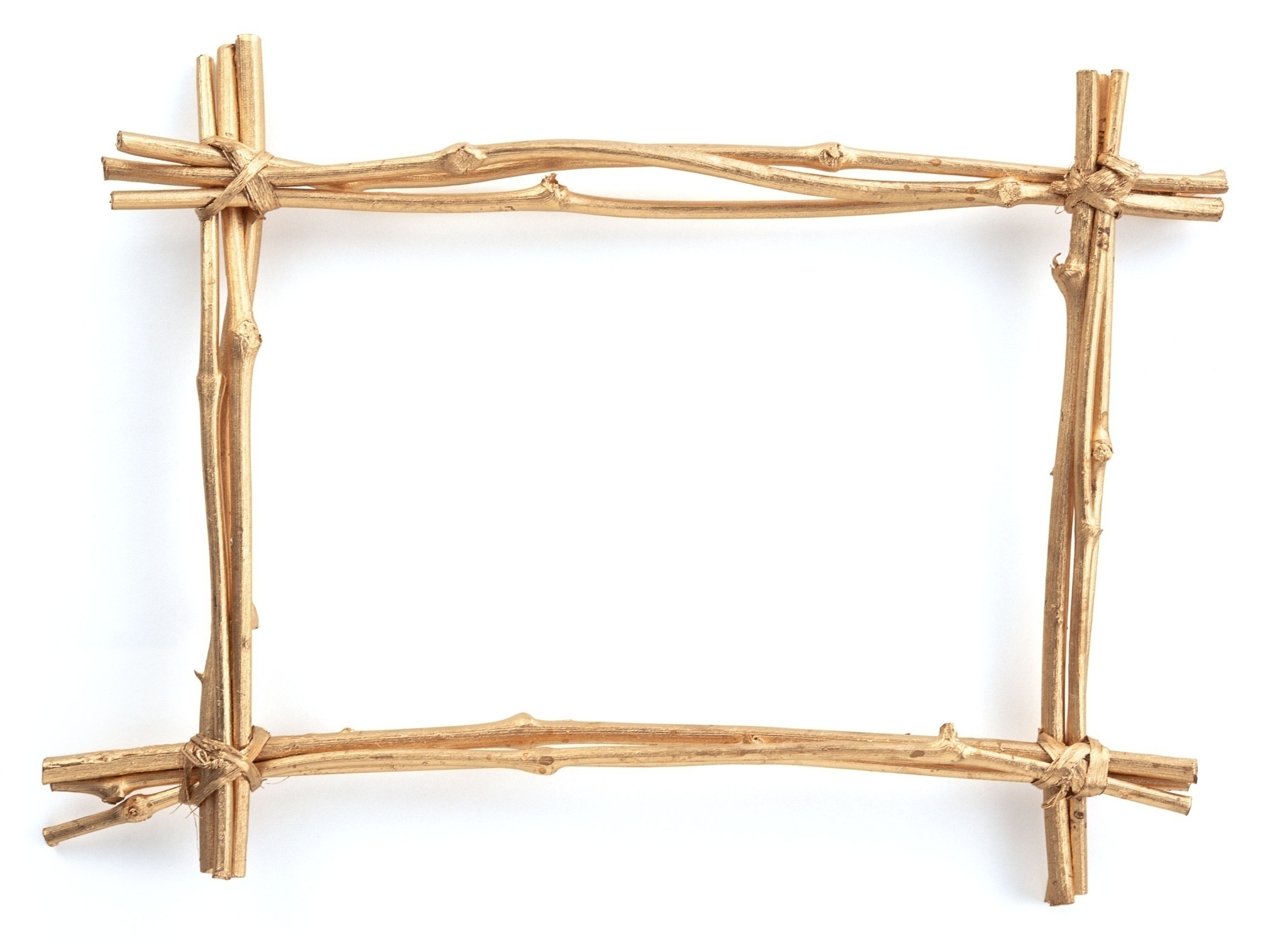 k
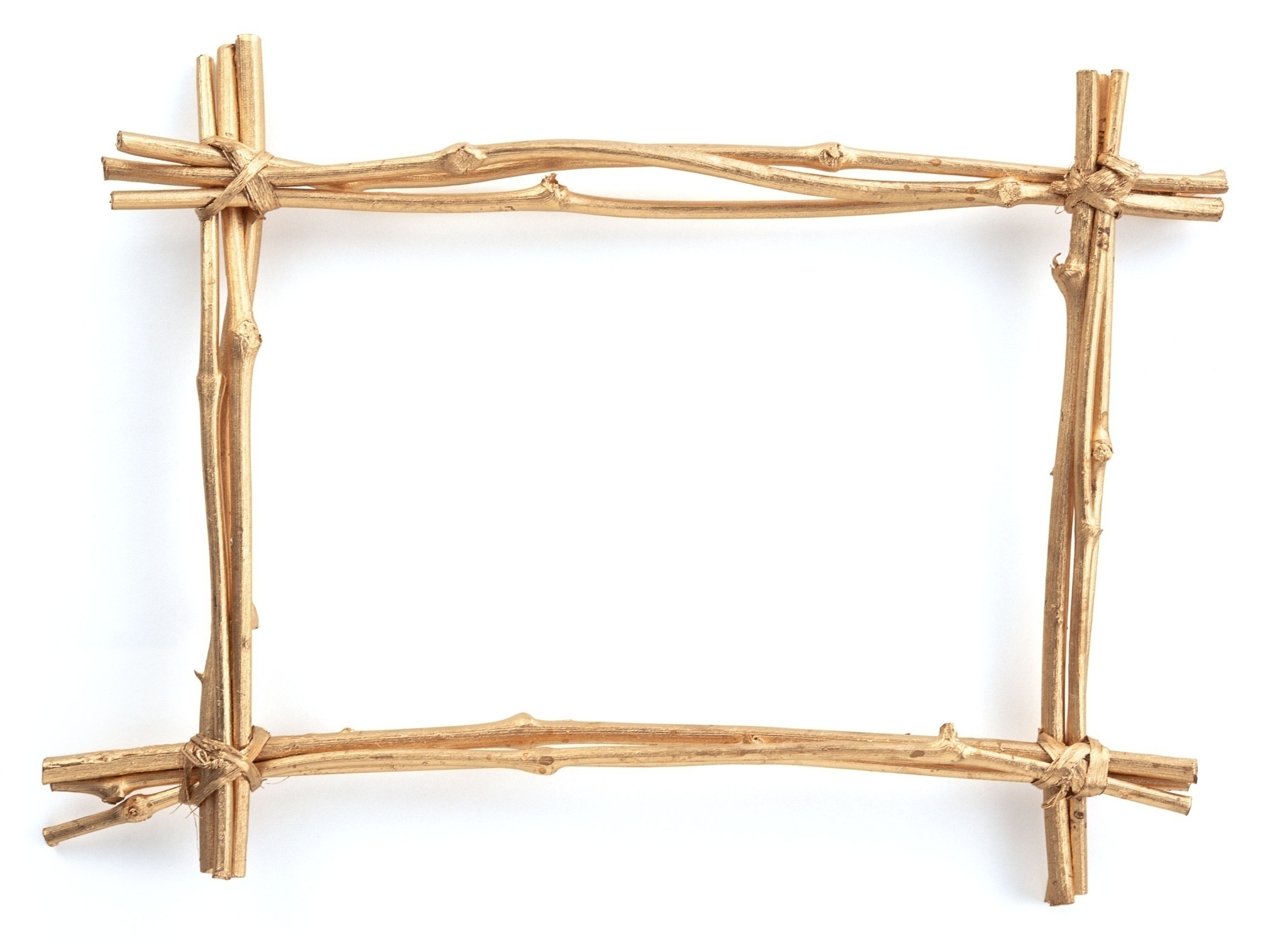 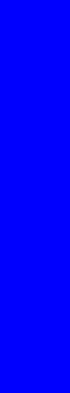 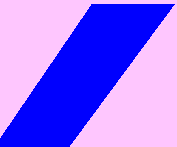 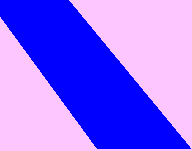 k
k
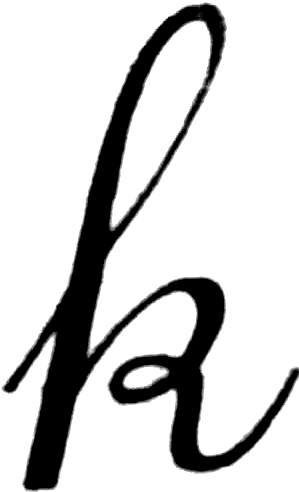 Chơi tiếp
So sánh
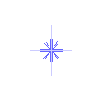 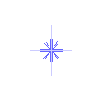 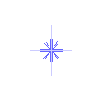 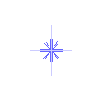 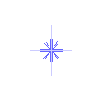 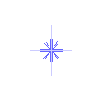 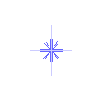 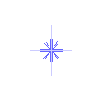 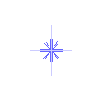 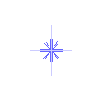 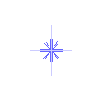 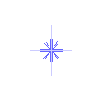 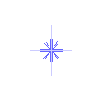 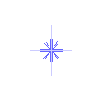 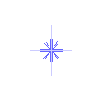 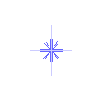 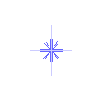 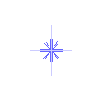 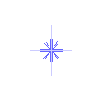 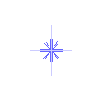 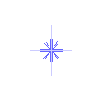 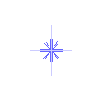 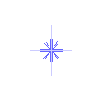 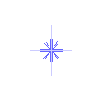 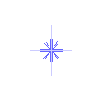 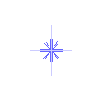 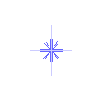 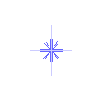 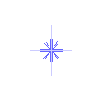 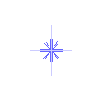 h
Hoạt động 2
k
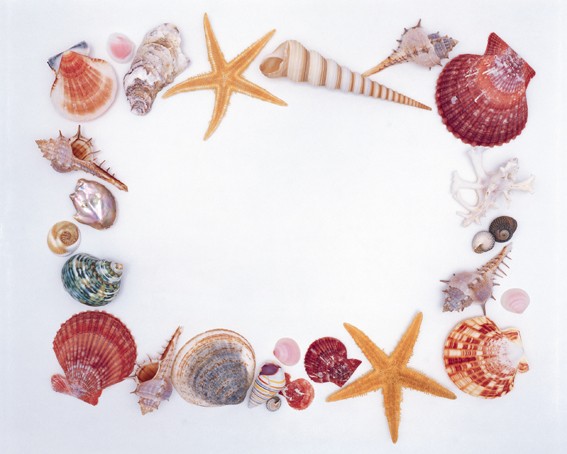 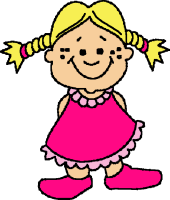 ?
Đáp án
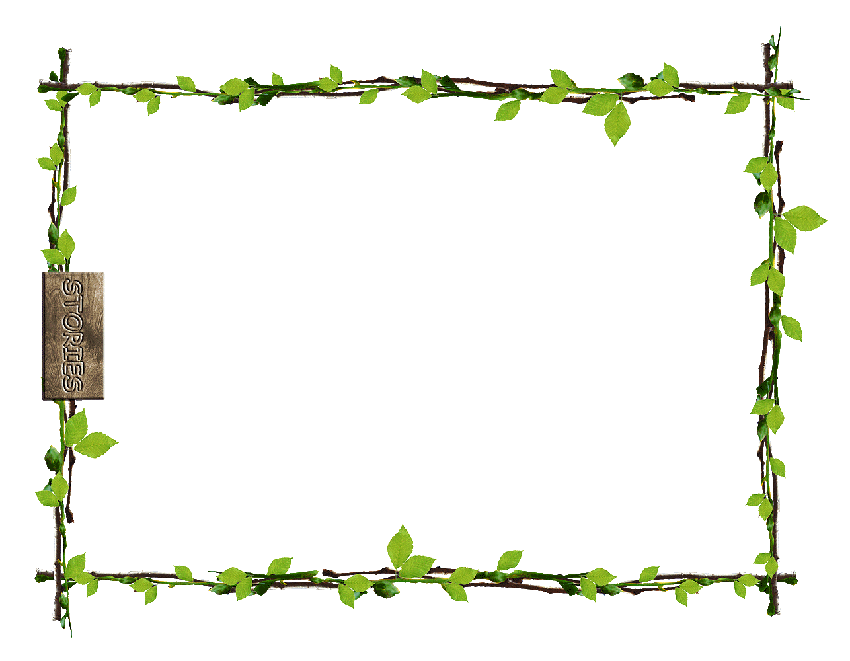 h
k
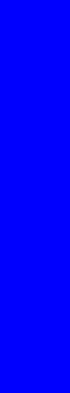 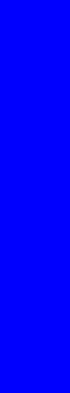 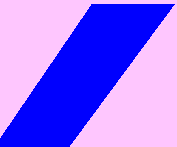 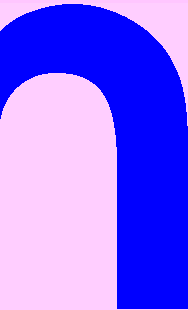 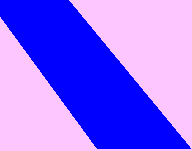 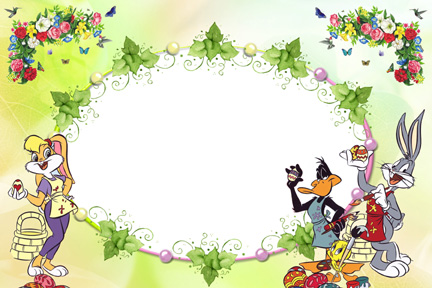 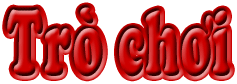 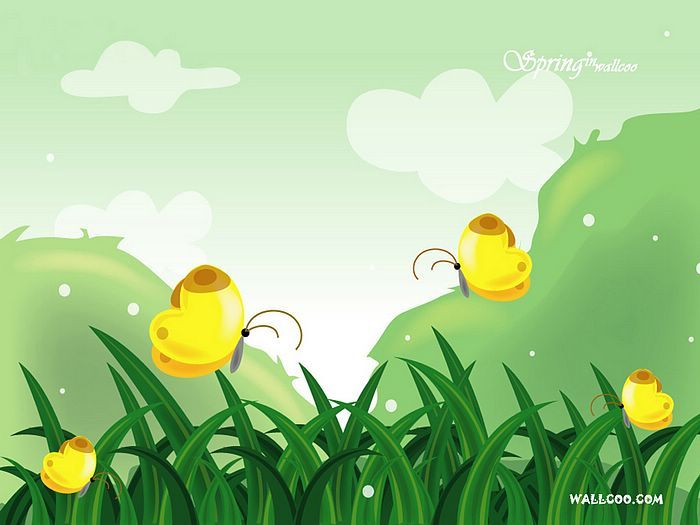 Vườn hoa chữ cái
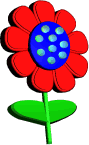 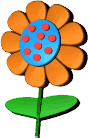 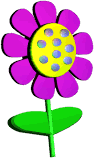 k
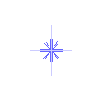 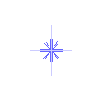 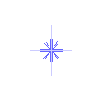 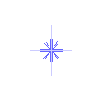 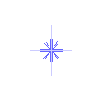 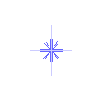 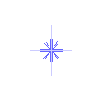 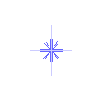 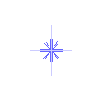 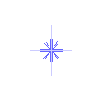 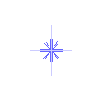 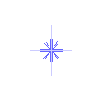 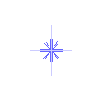 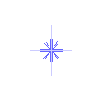 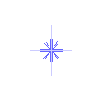 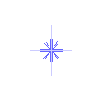 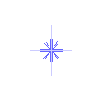 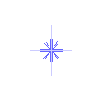 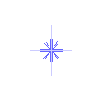 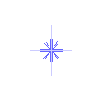 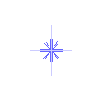 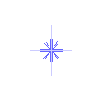 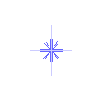 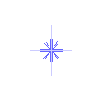 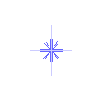 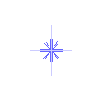 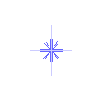 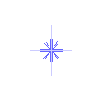 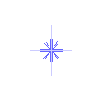 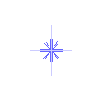 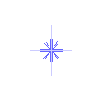 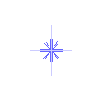 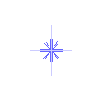 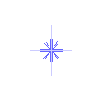 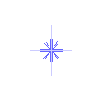 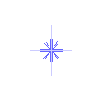 h
k
h
h
k
h
k
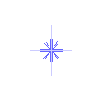 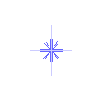 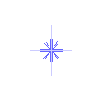 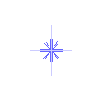 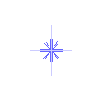 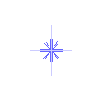 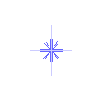 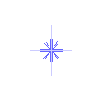 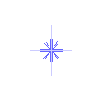 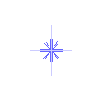 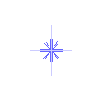 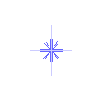 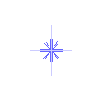 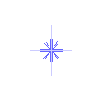 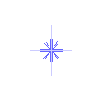 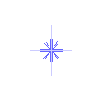 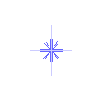 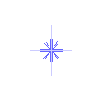 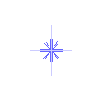 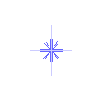 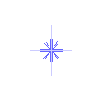 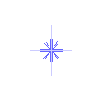 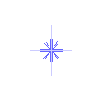 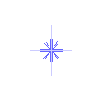 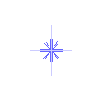 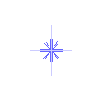 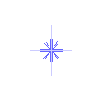 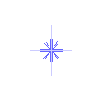 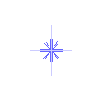 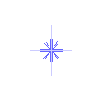 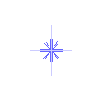 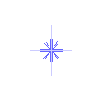 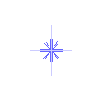 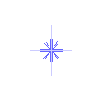 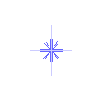 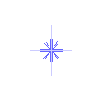 h
k
h
h
k
h
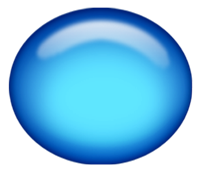 Quay l¹i
k
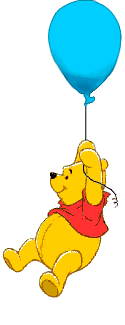 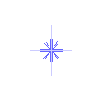 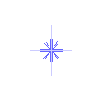 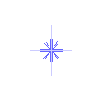 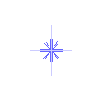 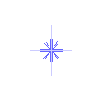 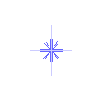 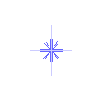 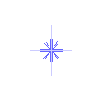 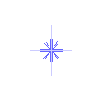 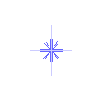 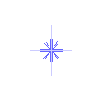 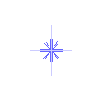 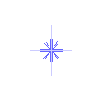 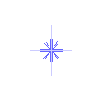 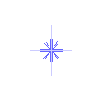 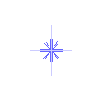 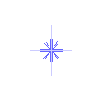 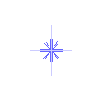 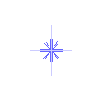 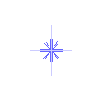 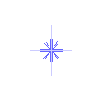 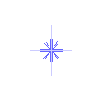 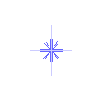 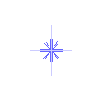 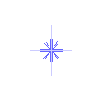 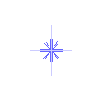 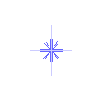 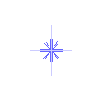 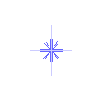 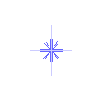 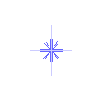 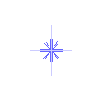 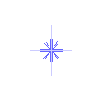 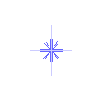 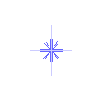 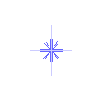 h
k
h
h
k
h
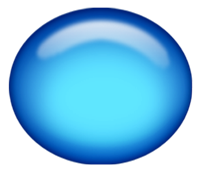 Chơi tiếp
h
k
h
k
h
k
h
h
o
e
h
k
h
k
h
k
h
h
o
e
h
k
h
k
h
k
h
h
o
e
h
k
h
k
h
k
h
h
o
e
h
k
k
h
k
h
k
h
h
o
e
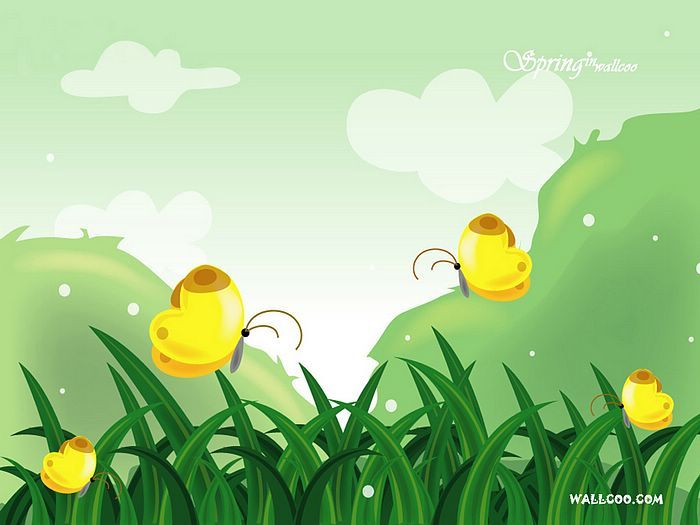 Vườn hoa chữ cái
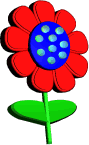 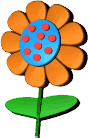 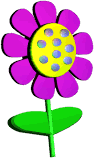 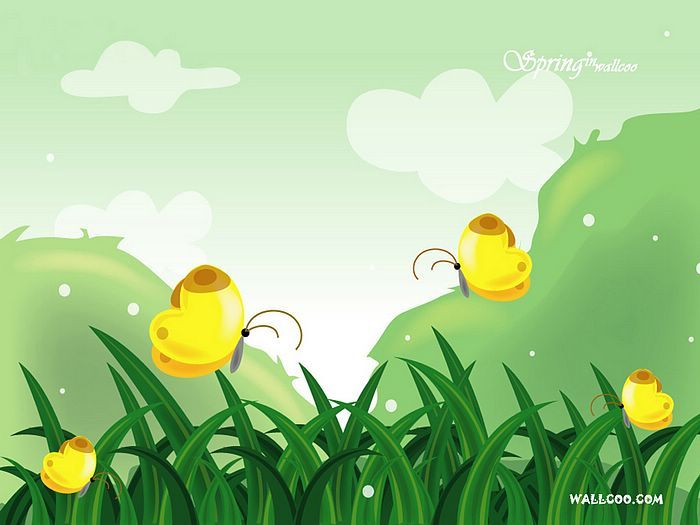 Trân trọng cảm ơn và hẹn gặp lại